حسب رأيكم هل تتأثر الكائنات الحية بالمركبات البيئية الحية؟؟
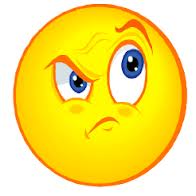 أحسنتم..تتأثر الكائنات الحية بالمركبات البيئية الحية وتؤثر عليها بواسطة علاقات بقاء متنوعة.
هيا نكتشفها من خلال مشاهدة الفيديو.
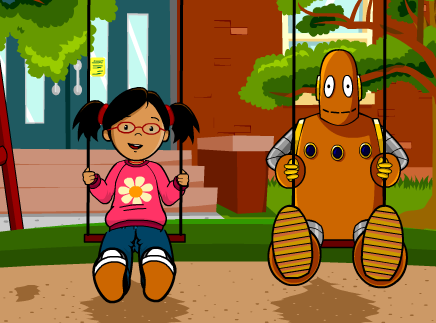